Configuration SLV comptes
Formation Citybox Télégestion
1
Pré-requis
Modules nécessaires

PRESENTATION DE LA SOLUTION CITYBOX
ROLES ET PERIMETRES D'ACTION 
NAVIGATION SLV
(CONFIGURATION PRINCIPE DE FONCTIONNEMENT)


Matériel nécessaire au formé

Ordinateur avec accès internet


Infos nécessaires

Organigramme projet
Formation à la Solution Citybox
2
Objectifs
Savoir se connecter à SLV
Comprendre la hiérarchisation des comptes utilisateurs
Connaître les droits du Local admin
Savoir déterminer les outils des différents interlocuteurs dans une organisation projet
Savoir nuancer les actions de niveau administrateur et configurateur
Formation à l’installation de la Solution Citybox
3
Menu de login
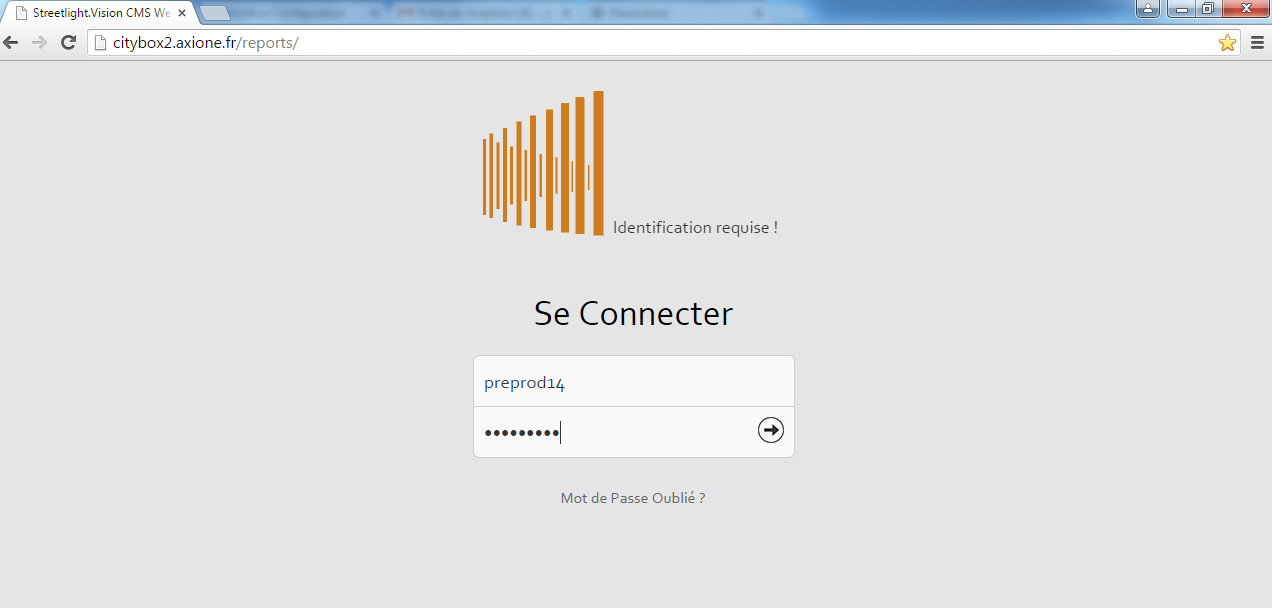 Ouvrir le navigateur Web compatible HTML 5, accéder à l’adresse donnée
 Se logguer avec son compte
 Cliquer sur l’onglet Utilisateurs (si l’onglet n’apparait pas sur votre tableau de bord, demander à votre admin local / configurateur avancé)
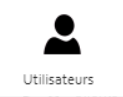 Formation à l’installation de la Solution Citybox
4
Menu utilisateurs - profil
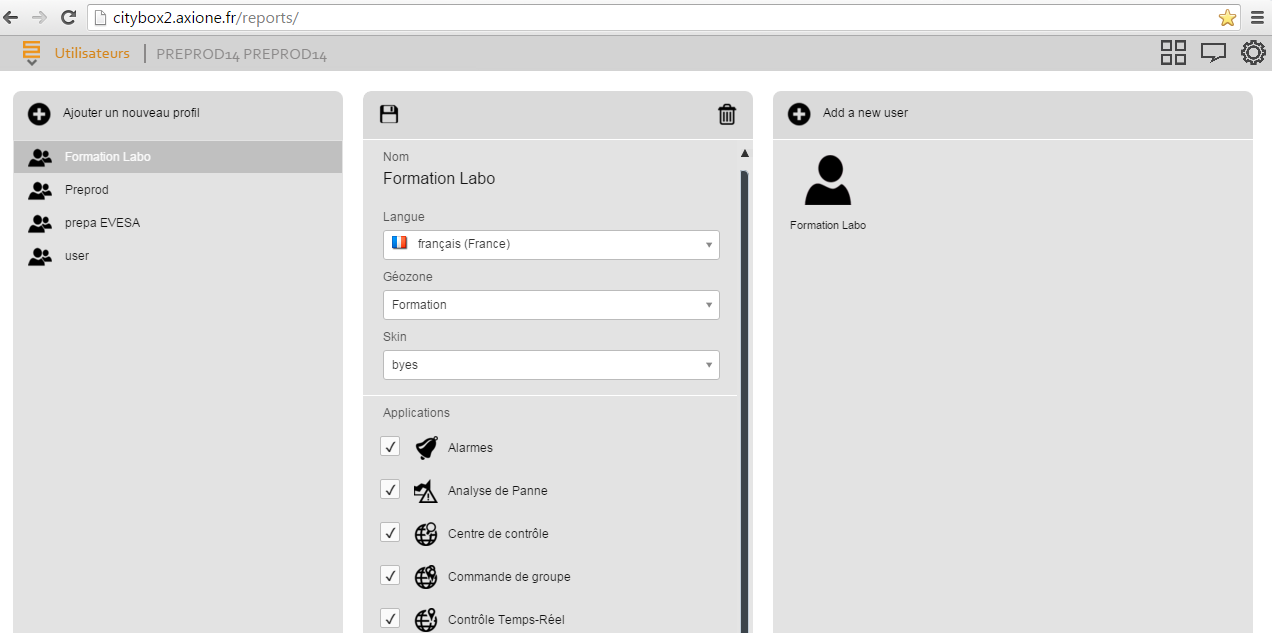 C’est ici que les « local admin » pourront créer des profils et des comptes et définir leurs attributions/autorisations
 Un compte ayant accès à ce menu ne peut agir que sur les comptes utilisateurs qui se trouvent « en dessous » dans son arborescence (géozone)
Formation à l’installation de la Solution Citybox
5
Menu Utilisateurs – compte
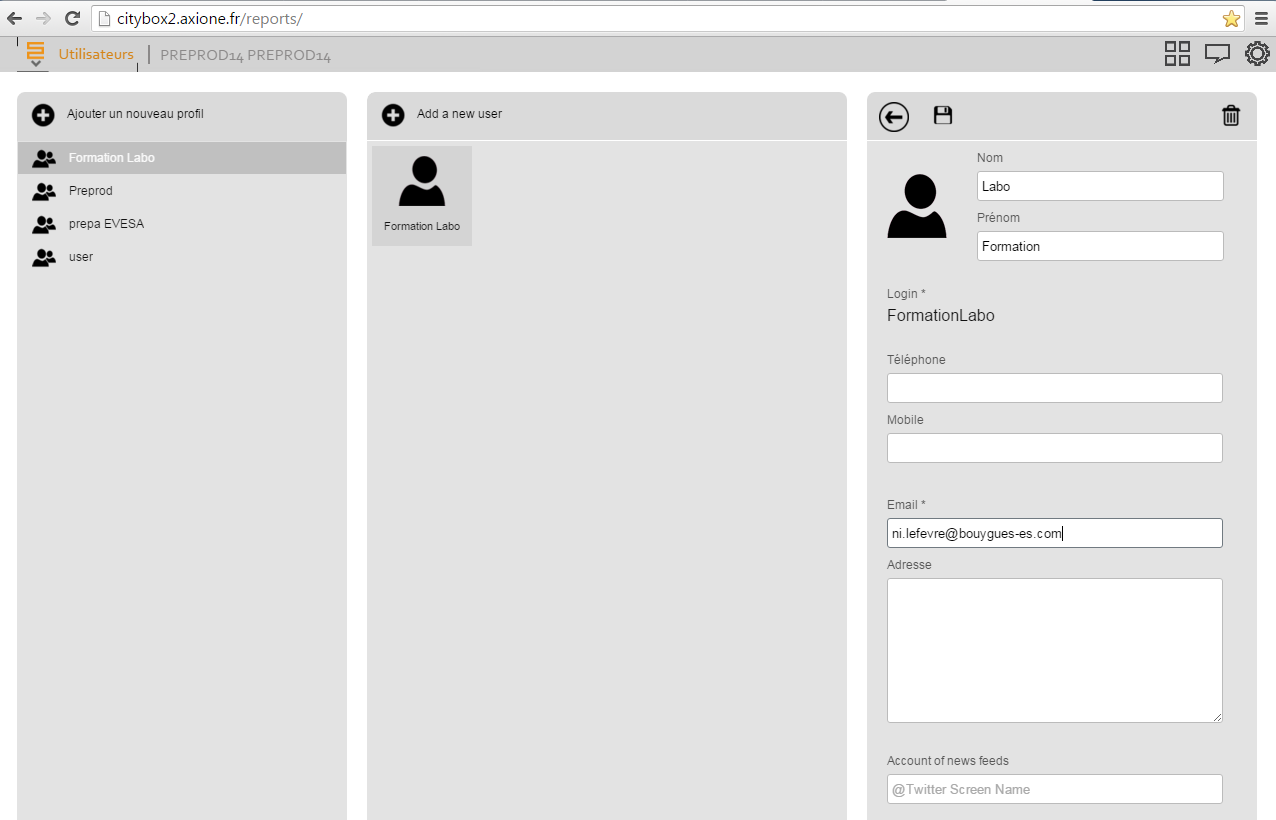 Un compte est défini par un login, un mot de passe et une adresse mail (utile pour les alarmes et la récupération des mots de passe)
Formation à l’installation de la Solution Citybox
6
Points clés
Qui peut créer les comptes? 
		Les administrateurs (configurateurs)

Jeu: sur la liste des icônes des menus, dire si ce sont des actions de niveau administrateur ou configurateur. Puis essayer de déterminer avec le formateur quelles icônes iront à quels interlocuteurs dans leur organisation projet.
	
	Attention, certains des menus représentent des fonctions non utilisables ou actuellement non décrites en formation: 
Centre de Contrôle
Durée de vie des équipements
Economie d’énergie mensuelle
Energie
Gestionnaire de rapports
Log
Tableaux de bord
Formation à la Solution Citybox
7
Compte
Configuration
Supervision
N/A
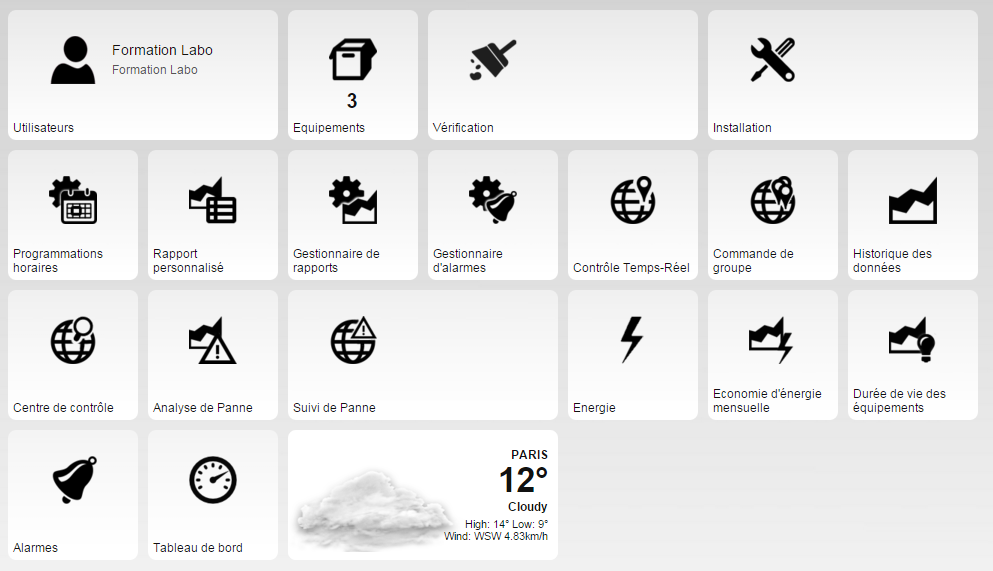 Attention, certains des menus représentent des fonctions non utilisables ou actuellement non décrites en formation
Formation à la solution Citybox
8
Compte
Configuration
Supervision
N/A
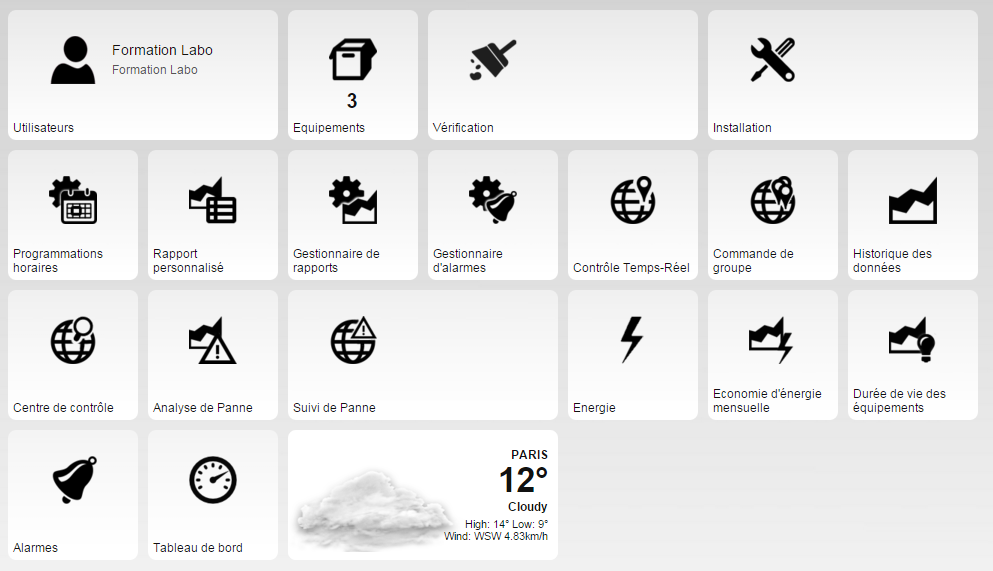 Attention, certains des menus représentent des fonctions non utilisables ou actuellement non décrites en formation
Formation à la solution Citybox
9
Retrouvez la vidéo !
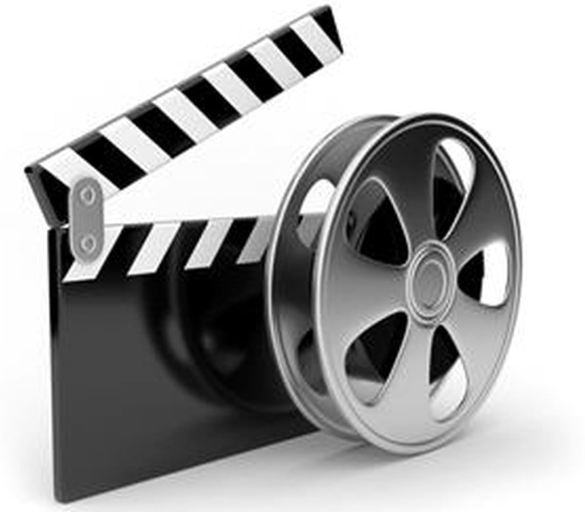 Lien vidéo
Formation à l’installation de la Solution Citybox
18 Juillet 2013
10